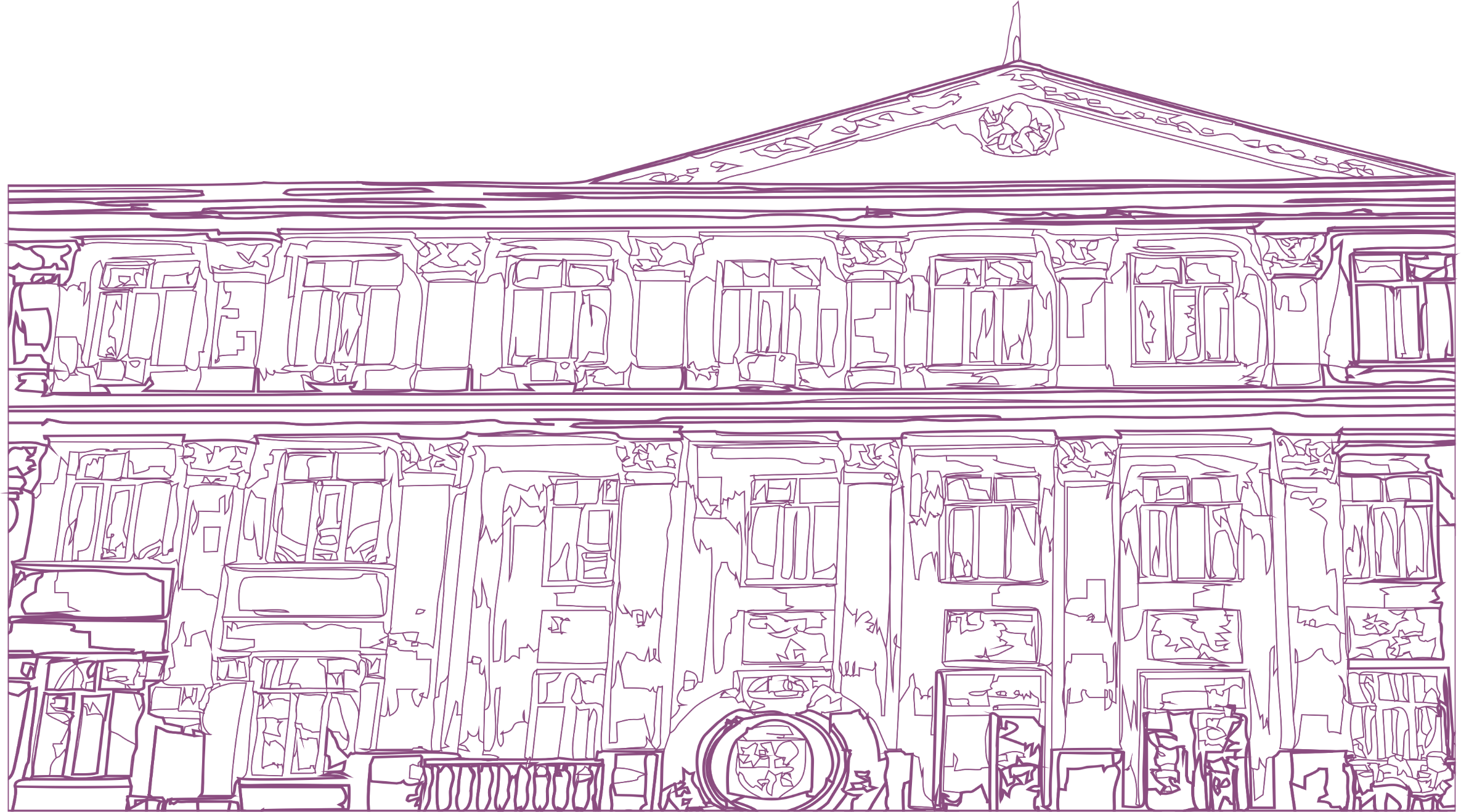 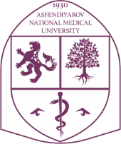 УМО направления подготовки «Здравоохранения» на базе КазНМУ им. С.Д.Асфендиярова
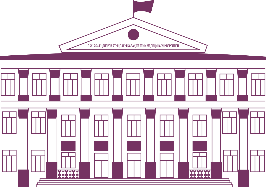 Приказ Министра науки и высшего образования Республики Казахстан от 5 января 2024 года № 4 «Об утверждении квалификационных требований, предъявляемых к образовательной деятельности организаций, предоставляющих высшее и (или) послевузовское образование, и перечня документов, подтверждающих соответствие им».Мониторинг ОП по направлению подготовки «Здравоохранения»
докладчик руководитель координации деятельности УМО направления подготовки «Здравоохранение» 
на базе НАО «КазНМУ им. С.Д. Асфендиярова» Сыдыкова С.И.
Заседание УМО направление подготовки «Здравоохранение», 8 февраля 2024
Приложение 1
Квалификационные требования, предъявляемые к образовательной деятельности организаций, предоставляющих высшее и (или) послевузовское образование, и перечень документов, подтверждающих соответствие им
ОП в области здравоохранения должны соответствовать установленным ГОСО и ТУПрам и быть внесенными в реестр ОП согласно утвержденным правилам. Это обеспечивает качество и соответствие образования требованиям и стандартам в данной области.
Приложение 1
Квалификационные требования, предъявляемые к образовательной деятельности организаций, предоставляющих высшее и (или) послевузовское образование, и перечень документов, подтверждающих соответствие им
ОВПО должен обеспечить высокий уровень доступности и актуальности учебных материалов и научной информации для студентов и преподавателей.
Приложение 1
Квалификационные требования, предъявляемые к образовательной деятельности организаций, предоставляющих высшее и (или) послевузовское образование, и перечень документов, подтверждающих соответствие им
ОВПО должен обеспечить учебные корпуса оборудованными мед.пунктами с лицензией на мед.деятельность.
Приложение 1
Квалификационные требования, предъявляемые к образовательной деятельности организаций, предоставляющих высшее и (или) послевузовское образование, и перечень документов, подтверждающих соответствие им
ОВПО должен обеспечить условия для питания обучающихся
Приложение 1
Квалификационные требования, предъявляемые к образовательной деятельности организаций, предоставляющих высшее и (или) послевузовское образование, и перечень документов, подтверждающих соответствие им
Приложение 1
Квалификационные требования, предъявляемые к образовательной деятельности организаций, предоставляющих высшее и (или) послевузовское образование, и перечень документов, подтверждающих соответствие им
Приложение 1
Квалификационные требования, предъявляемые к образовательной деятельности организаций, предоставляющих высшее и (или) послевузовское образование, и перечень документов, подтверждающих соответствие им
Приложение 1
Квалификационные требования, предъявляемые к образовательной деятельности организаций, предоставляющих высшее и (или) послевузовское образование, и перечень документов, подтверждающих соответствие им
Приложение 1
Квалификационные требования, предъявляемые к образовательной деятельности организаций, предоставляющих высшее и (или) послевузовское образование, и перечень документов, подтверждающих соответствие им
Приложение 1
Квалификационные требования, предъявляемые к образовательной деятельности организаций, предоставляющих высшее и (или) послевузовское образование, и перечень документов, подтверждающих соответствие им
Приложение 1
Квалификационные требования, предъявляемые к образовательной деятельности организаций, предоставляющих высшее и (или) послевузовское образование, и перечень документов, подтверждающих соответствие им
Приложение 1
Квалификационные требования, предъявляемые к образовательной деятельности организаций, предоставляющих высшее и (или) послевузовское образование, и перечень документов, подтверждающих соответствие им
Приложение 1
Квалификационные требования, предъявляемые к образовательной деятельности организаций, предоставляющих высшее и (или) послевузовское образование, и перечень документов, подтверждающих соответствие им
Приложение 1
Квалификационные требования, предъявляемые к образовательной деятельности организаций, предоставляющих высшее и (или) послевузовское образование, и перечень документов, подтверждающих соответствие им
Приложение 1
Квалификационные требования, предъявляемые к образовательной деятельности организаций, предоставляющих высшее и (или) послевузовское образование, и перечень документов, подтверждающих соответствие им
Приложение 1
Квалификационные требования, предъявляемые к образовательной деятельности организаций, предоставляющих высшее и (или) послевузовское образование, и перечень документов, подтверждающих соответствие им
Приложение 1
Квалификационные требования, предъявляемые к образовательной деятельности организаций, предоставляющих высшее и (или) послевузовское образование, и перечень документов, подтверждающих соответствие им
Приложение 1
Квалификационные требования, предъявляемые к образовательной деятельности организаций, предоставляющих высшее и (или) послевузовское образование, и перечень документов, подтверждающих соответствие им
Приложение 1
Квалификационные требования, предъявляемые к образовательной деятельности организаций, предоставляющих высшее и (или) послевузовское образование, и перечень документов, подтверждающих соответствие им
Приложение 1
Квалификационные требования, предъявляемые к образовательной деятельности организаций, предоставляющих высшее и (или) послевузовское образование, и перечень документов, подтверждающих соответствие им
Приложение 1
Квалификационные требования, предъявляемые к образовательной деятельности организаций, предоставляющих высшее и (или) послевузовское образование, и перечень документов, подтверждающих соответствие им
Приложение 1
Квалификационные требования, предъявляемые к образовательной деятельности организаций, предоставляющих высшее и (или) послевузовское образование, и перечень документов, подтверждающих соответствие им
Приложение 1
Квалификационные требования, предъявляемые к образовательной деятельности организаций, предоставляющих высшее и (или) послевузовское образование, и перечень документов, подтверждающих соответствие им
Приложение 1
Квалификационные требования, предъявляемые к образовательной деятельности организаций, предоставляющих высшее и (или) послевузовское образование, и перечень документов, подтверждающих соответствие им
Приложение 1
Квалификационные требования, предъявляемые к образовательной деятельности организаций, предоставляющих высшее и (или) послевузовское образование, и перечень документов, подтверждающих соответствие им
Приложение 1
Квалификационные требования, предъявляемые к образовательной деятельности организаций, предоставляющих высшее и (или) послевузовское образование, и перечень документов, подтверждающих соответствие им
Приложение 1
Квалификационные требования, предъявляемые к образовательной деятельности организаций, предоставляющих высшее и (или) послевузовское образование, и перечень документов, подтверждающих соответствие им
Приложение 1
Квалификационные требования, предъявляемые к образовательной деятельности организаций, предоставляющих высшее и (или) послевузовское образование, и перечень документов, подтверждающих соответствие им
Приложение 1
Квалификационные требования, предъявляемые к образовательной деятельности организаций, предоставляющих высшее и (или) послевузовское образование, и перечень документов, подтверждающих соответствие им
Приложение 1
Квалификационные требования, предъявляемые к образовательной деятельности организаций, предоставляющих высшее и (или) послевузовское образование, и перечень документов, подтверждающих соответствие им
Приложение 1
Квалификационные требования, предъявляемые к образовательной деятельности организаций, предоставляющих высшее и (или) послевузовское образование, и перечень документов, подтверждающих соответствие им
Приложение 1
Квалификационные требования, предъявляемые к образовательной деятельности организаций, предоставляющих высшее и (или) послевузовское образование, и перечень документов, подтверждающих соответствие им
Приложение 1
Квалификационные требования, предъявляемые к образовательной деятельности организаций, предоставляющих высшее и (или) послевузовское образование, и перечень документов, подтверждающих соответствие им
Приложение 1
Квалификационные требования, предъявляемые к образовательной деятельности организаций, предоставляющих высшее и (или) послевузовское образование, и перечень документов, подтверждающих соответствие им
Приложение 1
Квалификационные требования, предъявляемые к образовательной деятельности организаций, предоставляющих высшее и (или) послевузовское образование, и перечень документов, подтверждающих соответствие им
Приложение 1
Квалификационные требования, предъявляемые к образовательной деятельности организаций, предоставляющих высшее и (или) послевузовское образование, и перечень документов, подтверждающих соответствие им
Приложение 1
Квалификационные требования, предъявляемые к образовательной деятельности организаций, предоставляющих высшее и (или) послевузовское образование, и перечень документов, подтверждающих соответствие им
Приложение 1
Квалификационные требования, предъявляемые к образовательной деятельности организаций, предоставляющих высшее и (или) послевузовское образование, и перечень документов, подтверждающих соответствие им
Приложение 1
Квалификационные требования, предъявляемые к образовательной деятельности организаций, предоставляющих высшее и (или) послевузовское образование, и перечень документов, подтверждающих соответствие им
Приложение 1
Квалификационные требования, предъявляемые к образовательной деятельности организаций, предоставляющих высшее и (или) послевузовское образование, и перечень документов, подтверждающих соответствие им
Приложение 1
Квалификационные требования, предъявляемые к образовательной деятельности организаций, предоставляющих высшее и (или) послевузовское образование, и перечень документов, подтверждающих соответствие им
Приложение 1
Квалификационные требования, предъявляемые к образовательной деятельности организаций, предоставляющих высшее и (или) послевузовское образование, и перечень документов, подтверждающих соответствие им
Приложение 1
Квалификационные требования, предъявляемые к образовательной деятельности организаций, предоставляющих высшее и (или) послевузовское образование, и перечень документов, подтверждающих соответствие им
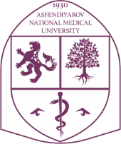 УМО направления подготовки «Здравоохранения» на базе КазНМУ им. С.Д.Асфендиярова
Проект решения
Приказ № 4 от 5 января 2024 года опубликован официально и вступает в силу с 12 марта текущего года. 
Организациям образования обеспечить соответствие квалификационным требованиям согласно приказу МНВО РК от 5 января 2024 года № 4.
УМО организовать мониторинг ОП по уровням образования, срок исполнения апрель т.г.